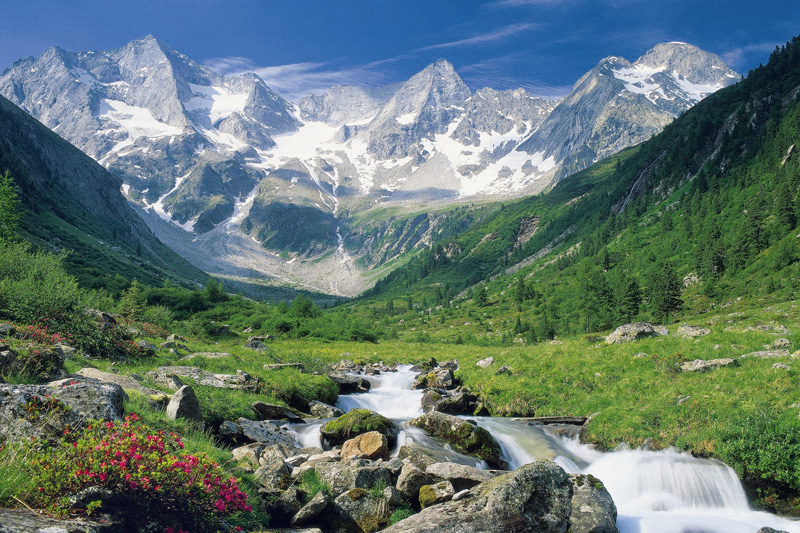 Endangered Animals / Species in Austria
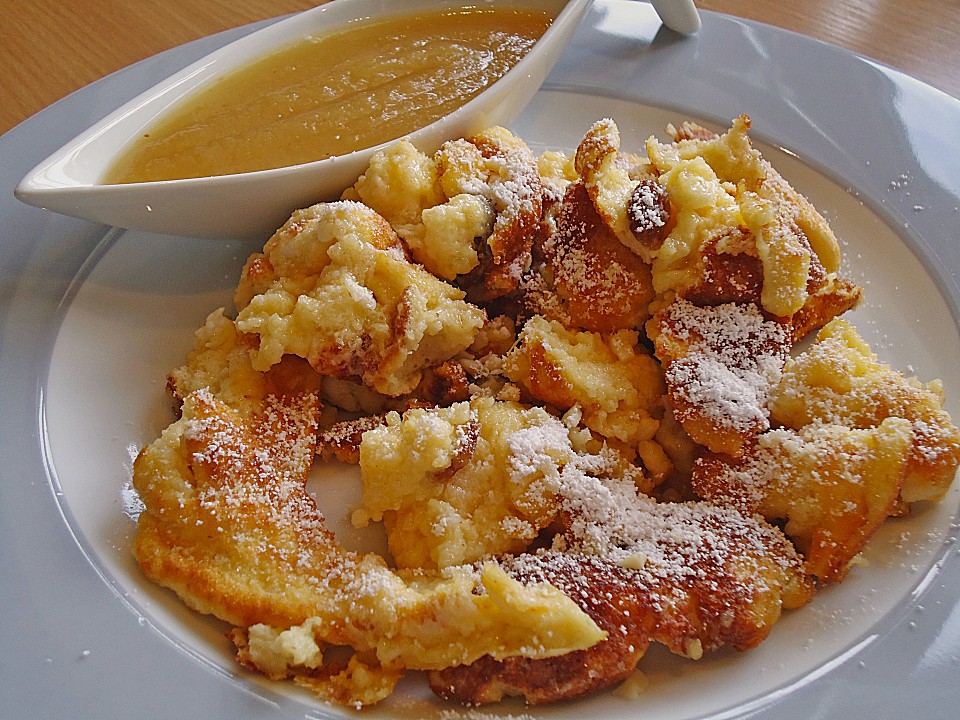 The Barn Owl
Most wildly distributed species of owl.
Nocturnal
Consumes more rodents than any other creature
Body length: 33 – 39 cm
Wingspan: 80 – 95 cm
Weight: 260 – 550 grams
Habitat
Solution
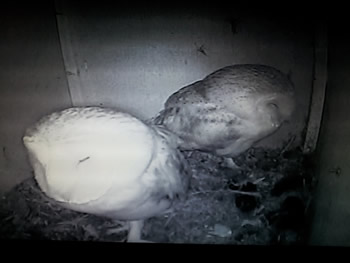 Species conservation projects

Marten-proof nesting boxes

Friendlier farmers.
Fire Salamander
best-known salamander in Europe

In Switzerland and Austria widely distributed

suffer from severe habitat destruction brought about by modern agriculture, road building and river regulation.

Fire Salamanders are amphibians
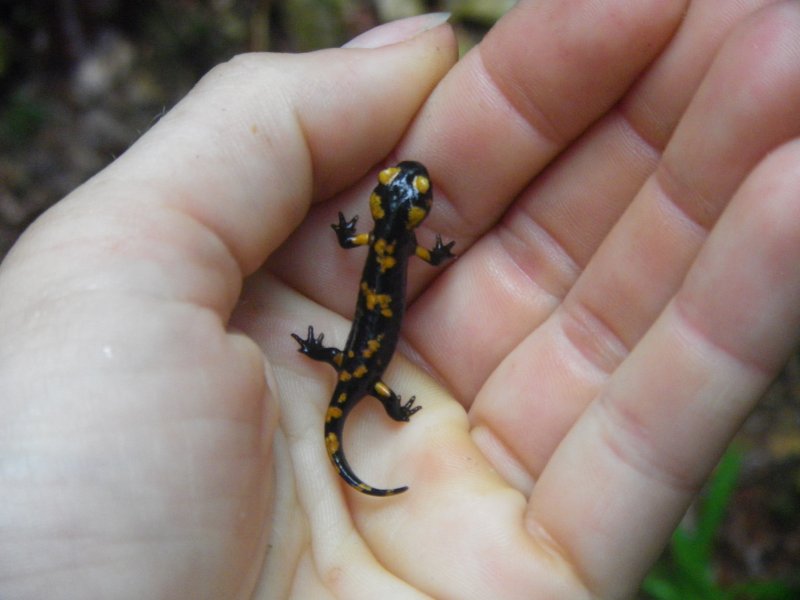 Habitat
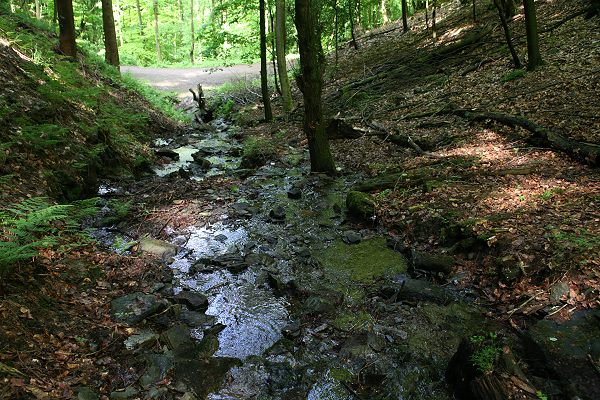 Hilly areas

Hide in fallen leaves

Near ponds

Mostly nocturnal
European Ground Squirrel
Without Tail 18-23 cm


22 teeth


Nutrition: Insekts, Seeds, Onions


Enemies: Raptors
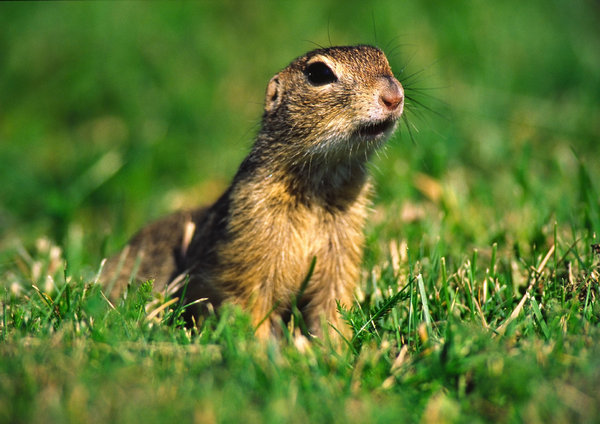 Habitats
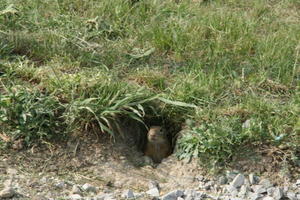 Near the wood or on the fields


Home: Buildings in the earth
Meadow Viper
Smallest poisonous snake in Europe


insect-eating


Body length: Half a meter


Colour: brown, grey, yellow, dark green
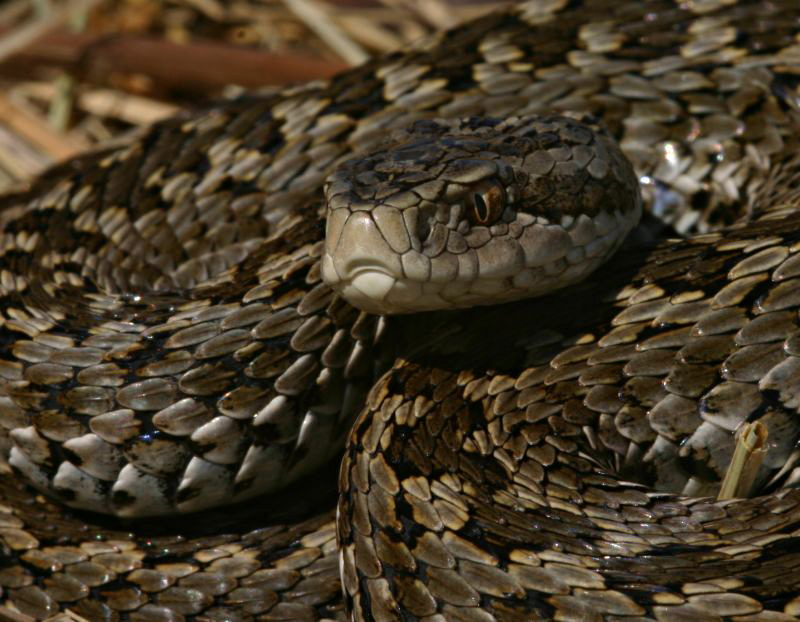 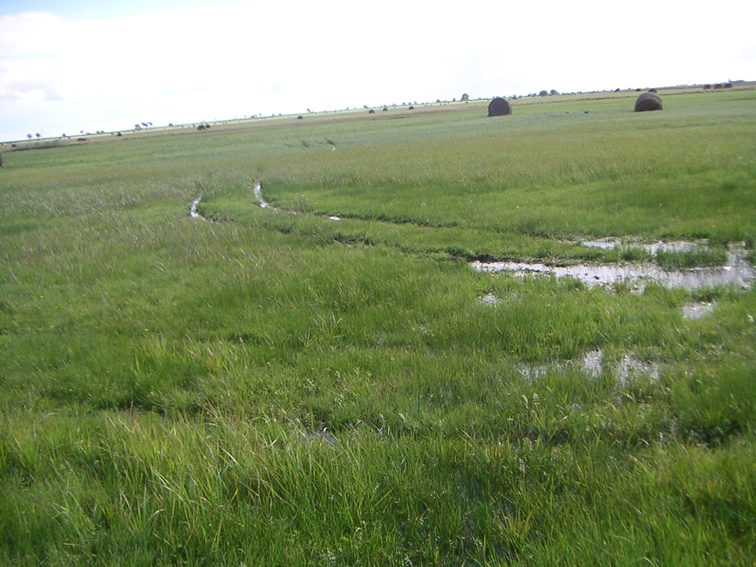 Habitat
Warm and dry grass-lawn

Alluvium

Flat land
The Eurasian Beaver
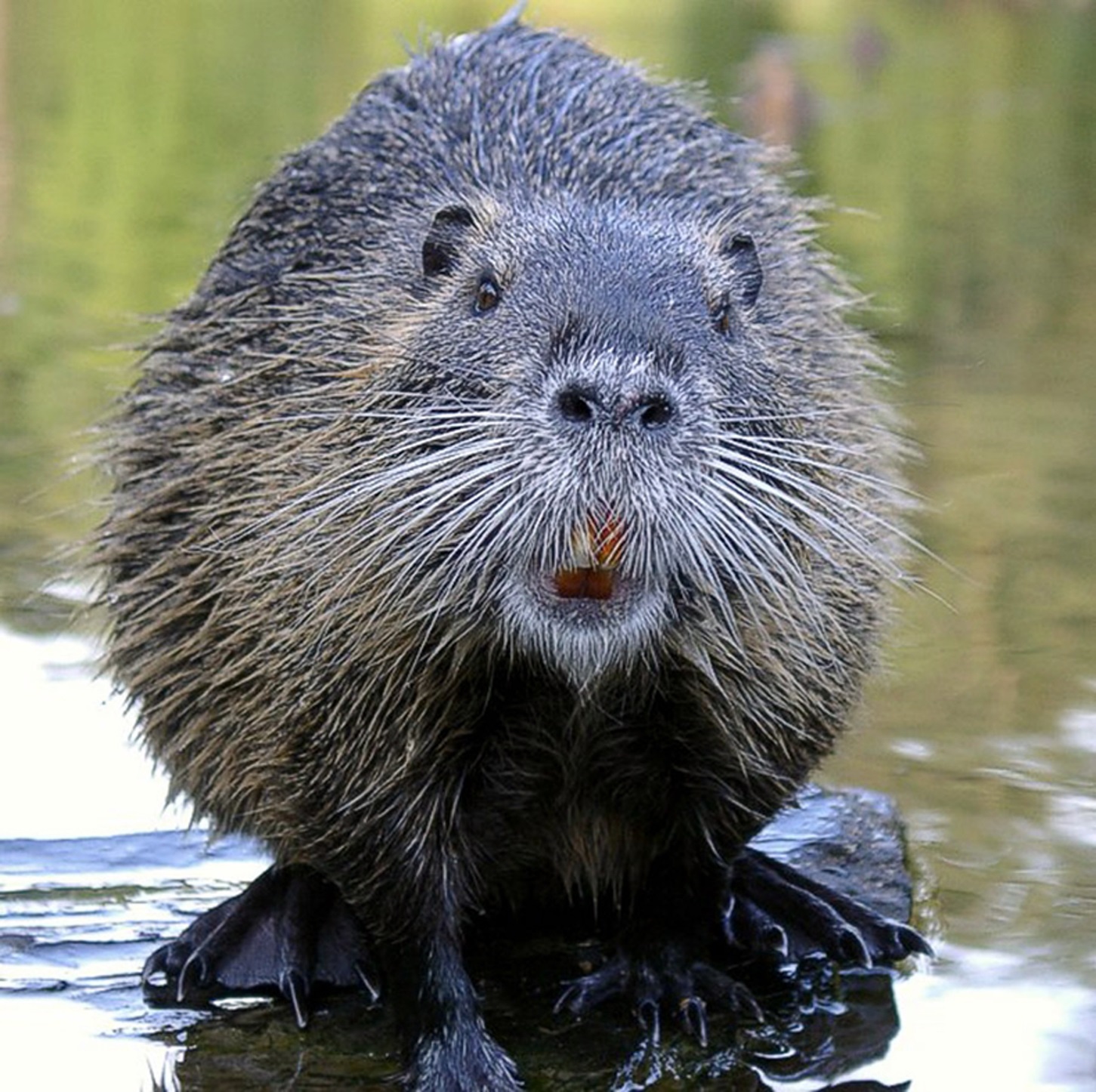 Primarily nocturnal
Large, semiaquatic rodent
Second largest rodent in the world
Have long fossil history in the Northern Hemisphere
Mostly vegetarian
Build dams and canals
Use their powerful front teeth to cut trees and other plants
Have warning signals, such as forcefully slapping the water with its broad tail to warn other beavers of danger
The Beaver Map
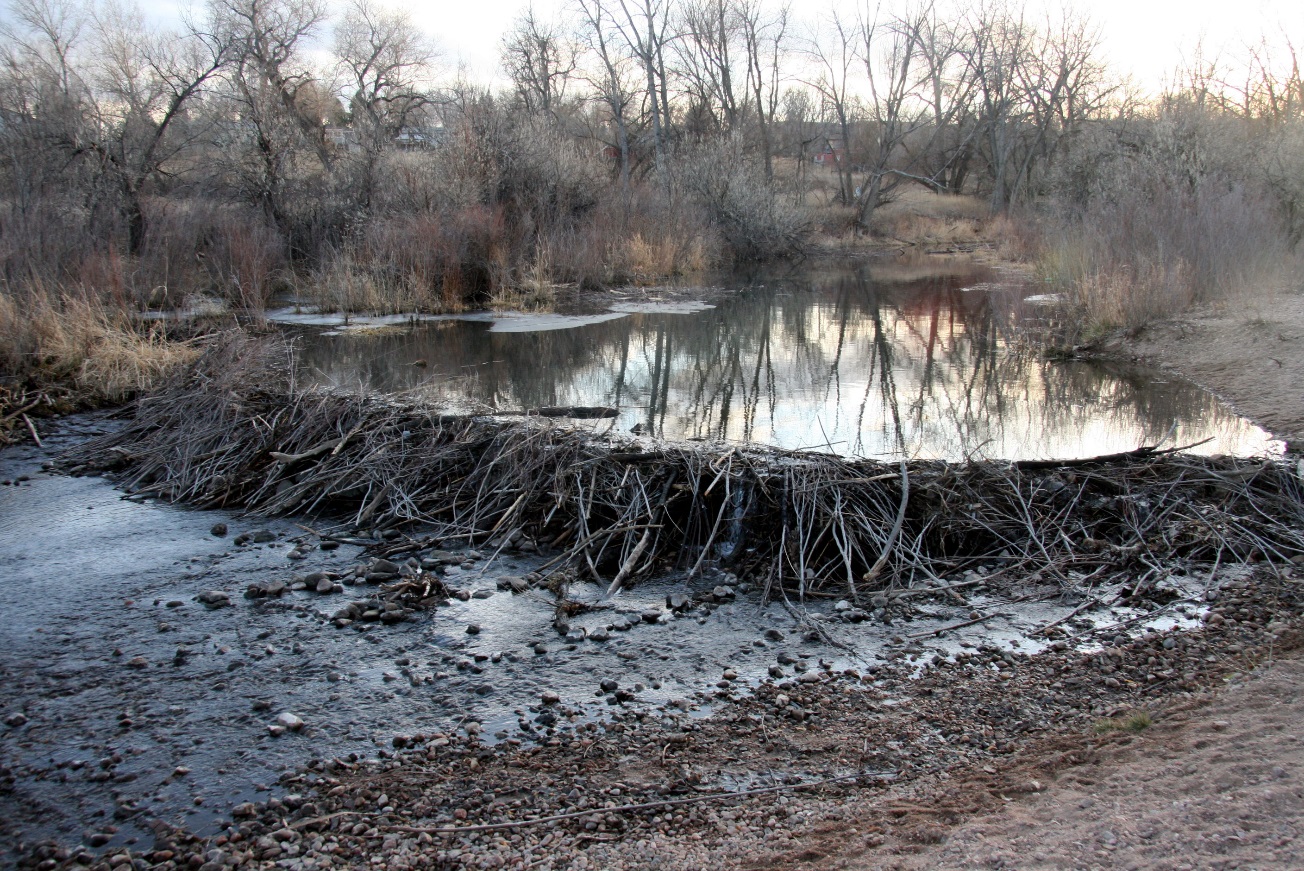 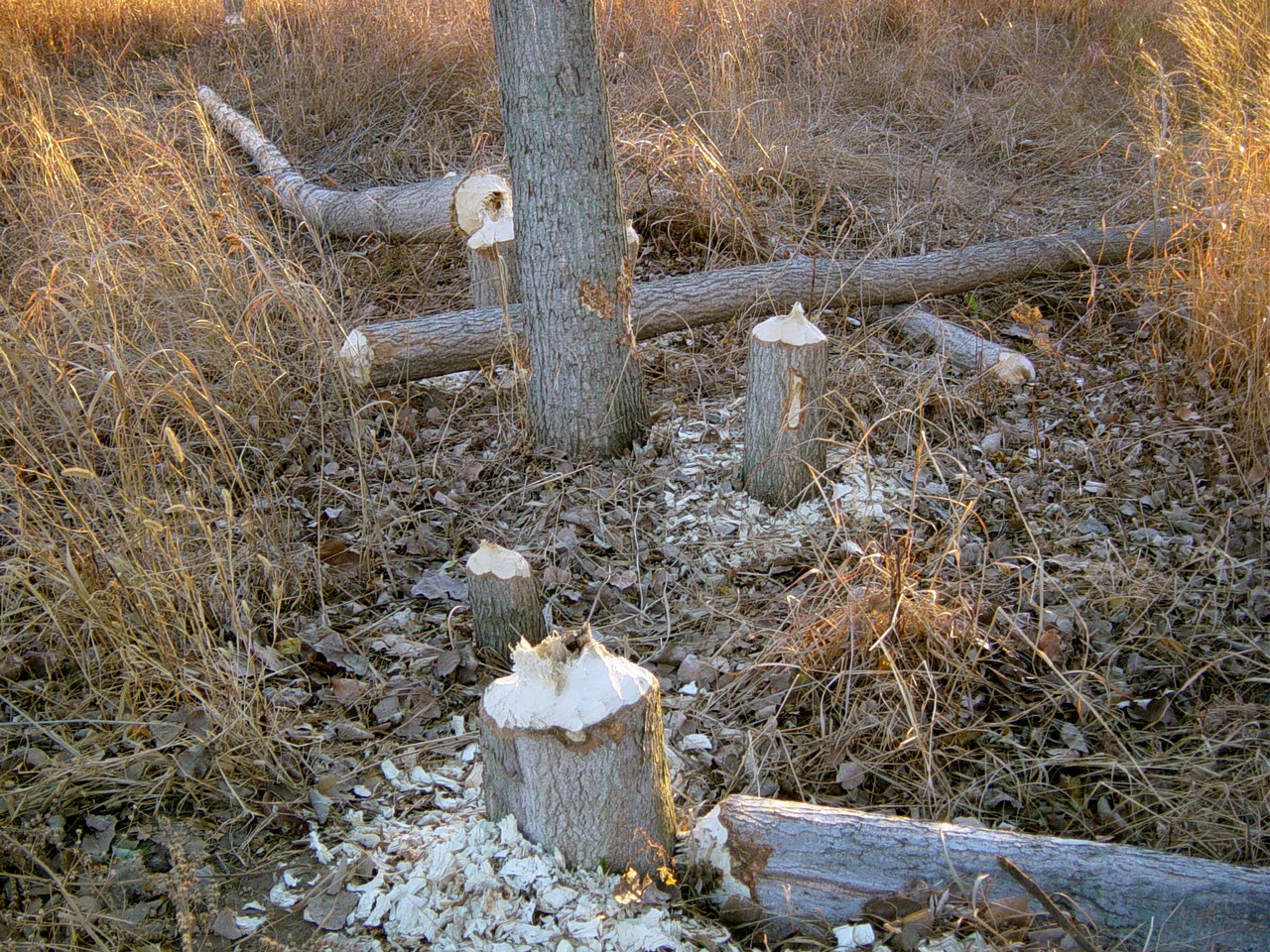 Signs of beaver activity
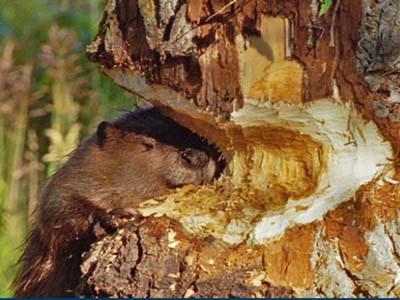 Habitat
On rivers or streams
Build canals to haul
 heavy things onto land
In the absence of 
existing ponds, beavers 
must construct dams 
before building their
 lodges.
Causes of death
Roadkills
Floods
Dams
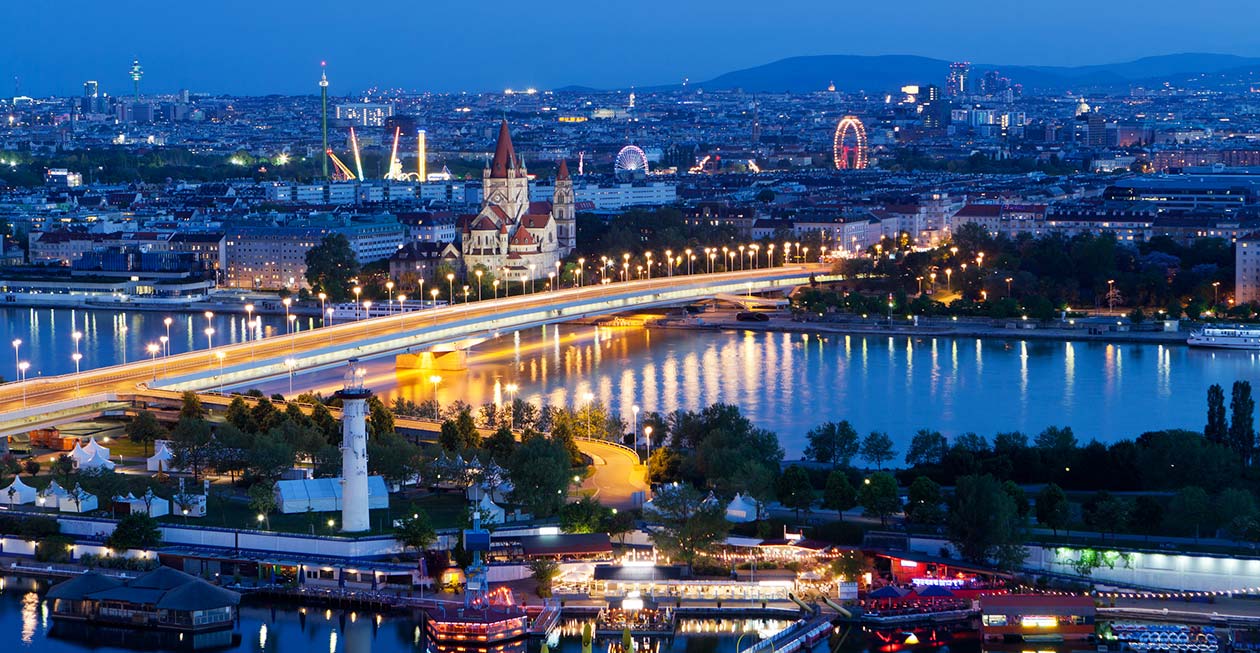 D‘akujeme za vaší pozornost‘

Thank you for your attention!